“Dios ama tanto a los jóvenes que, en el cielo,
 todos seremos jóvenes”.
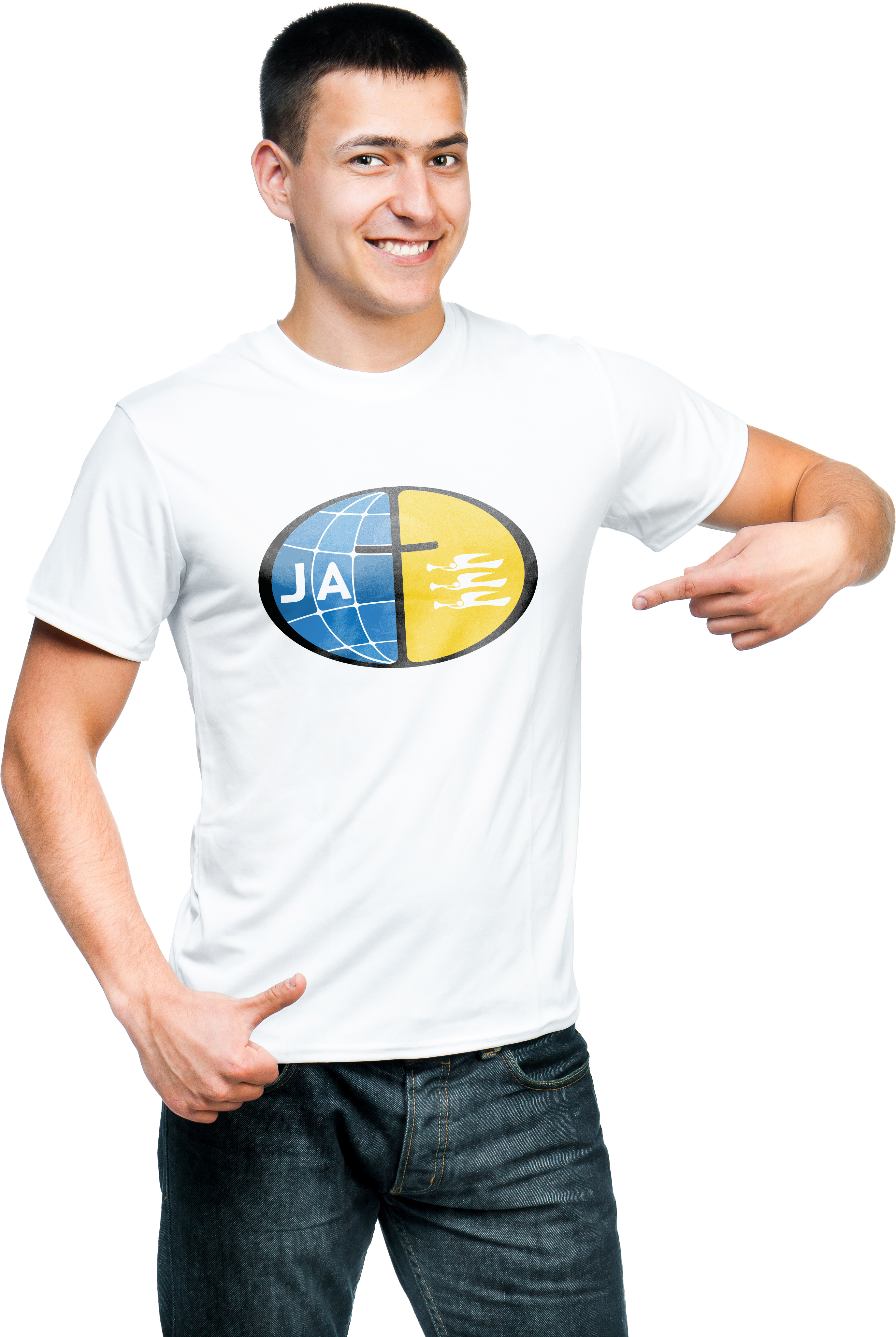 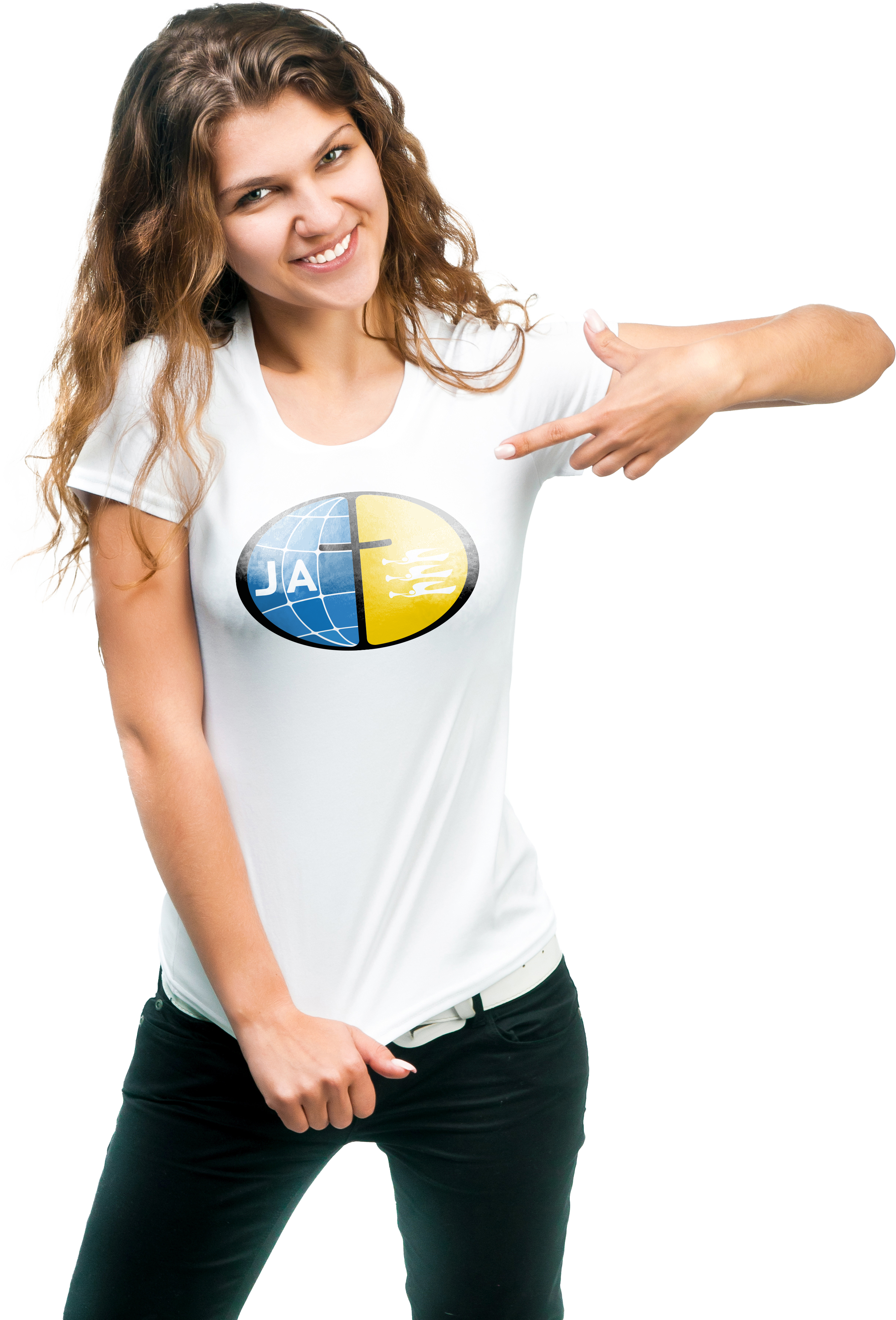 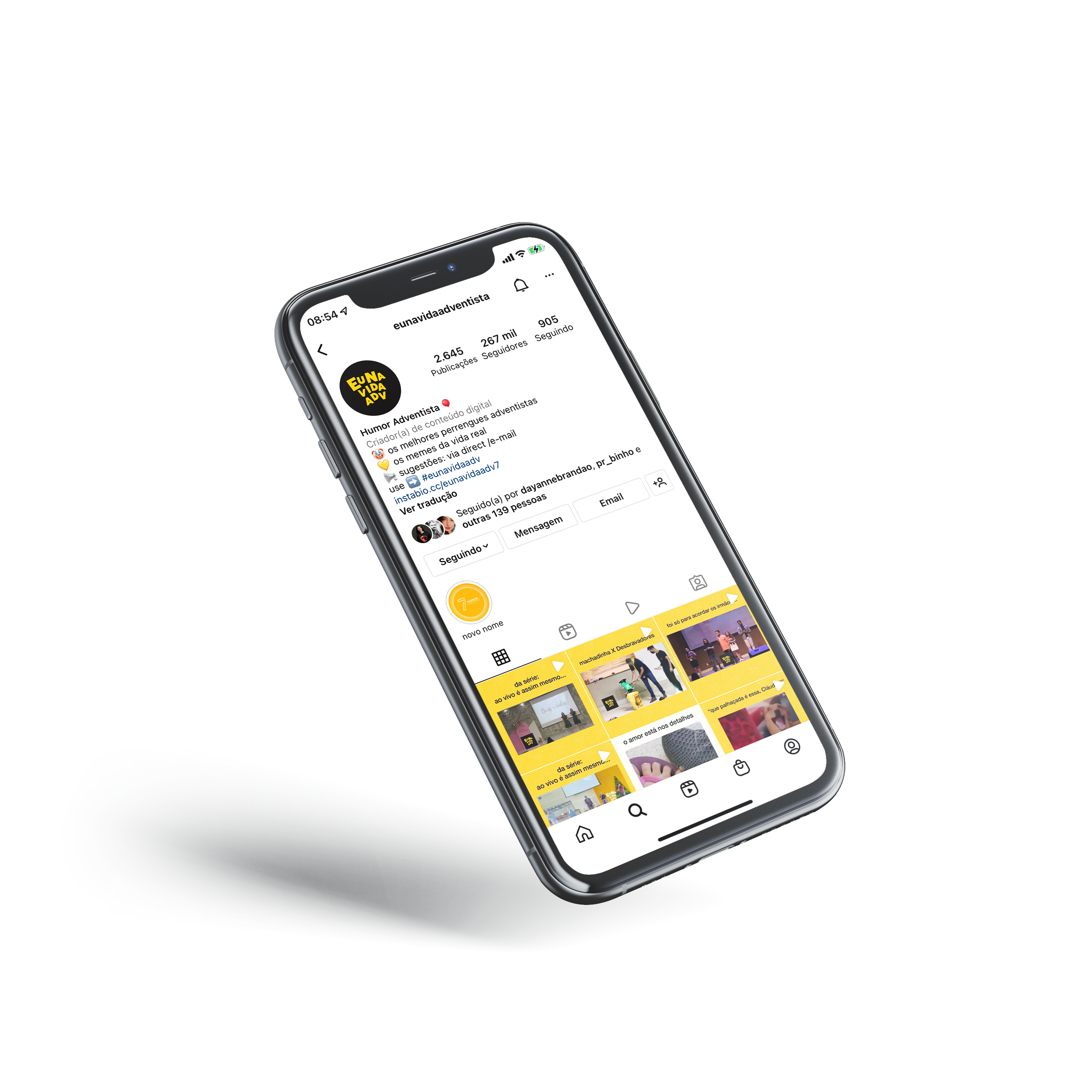 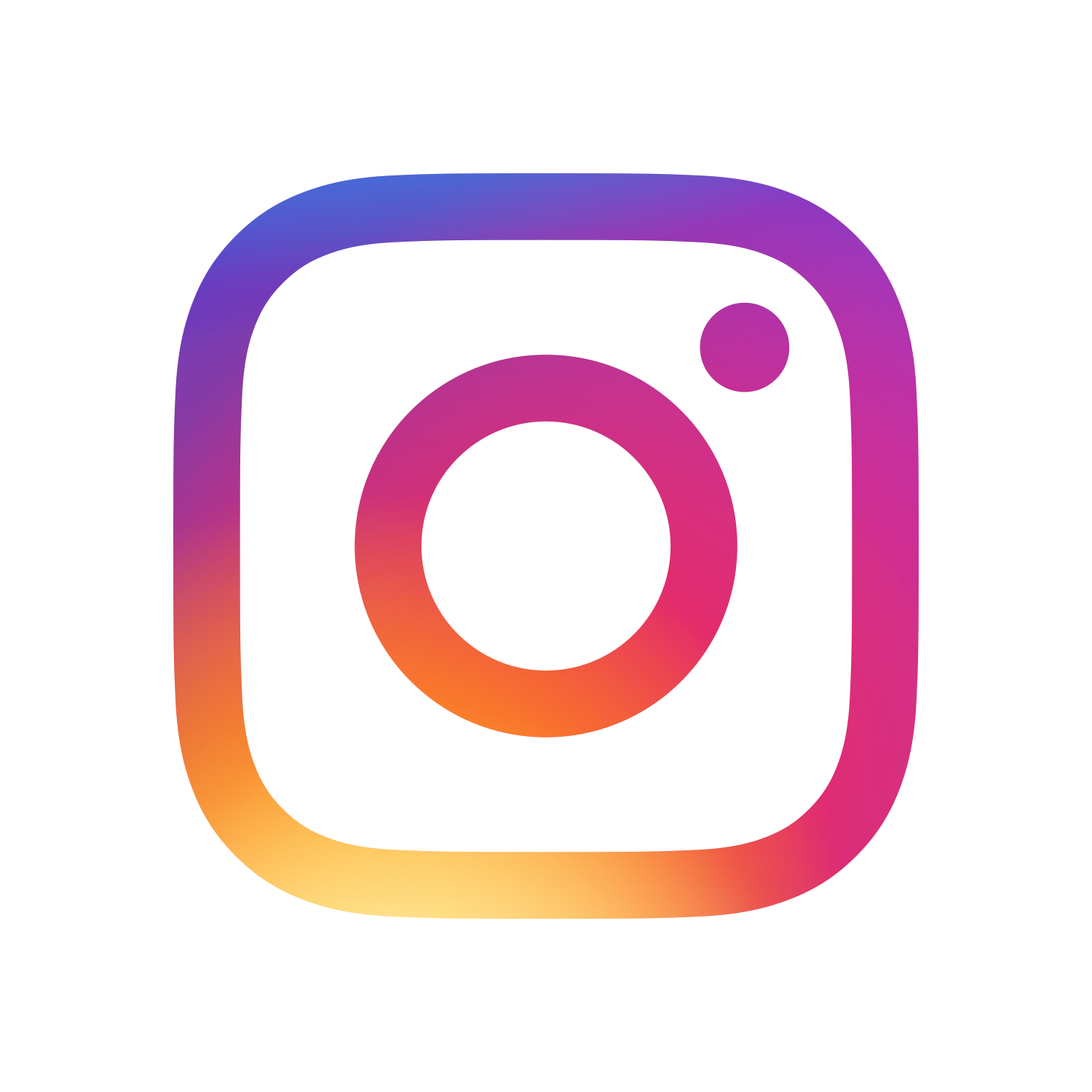 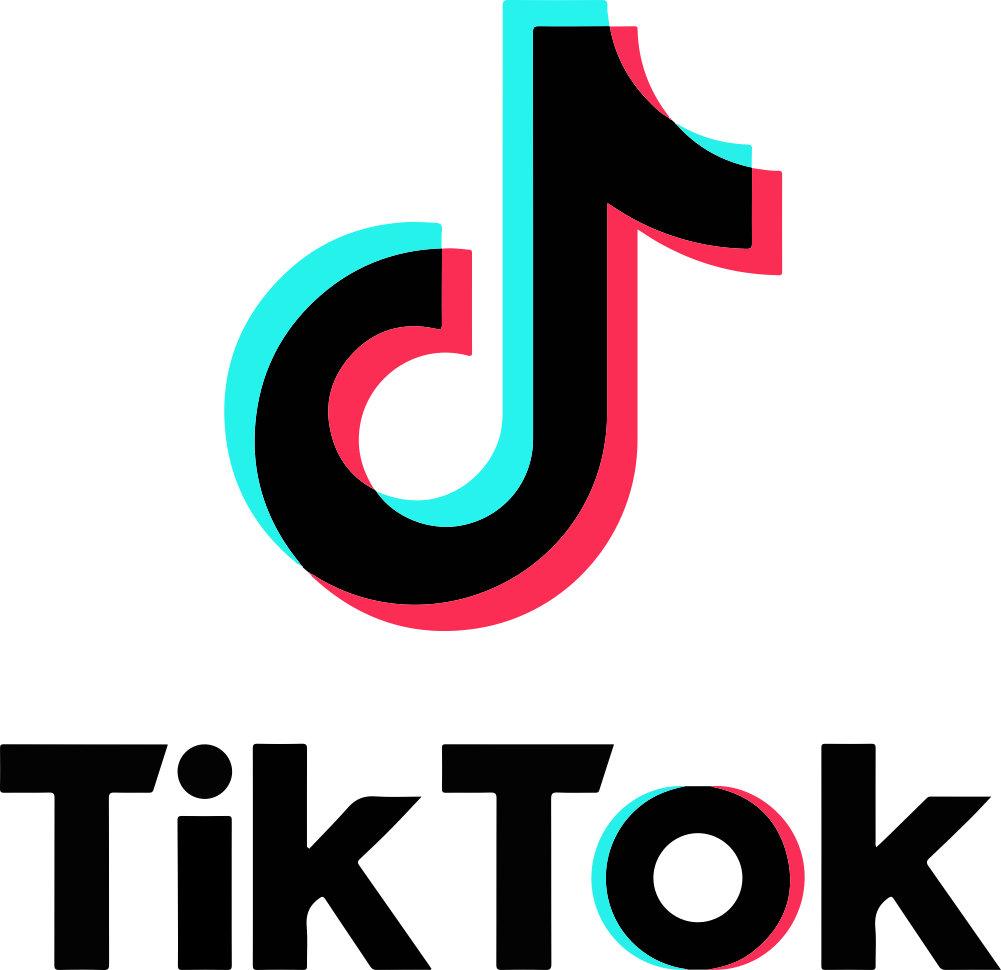 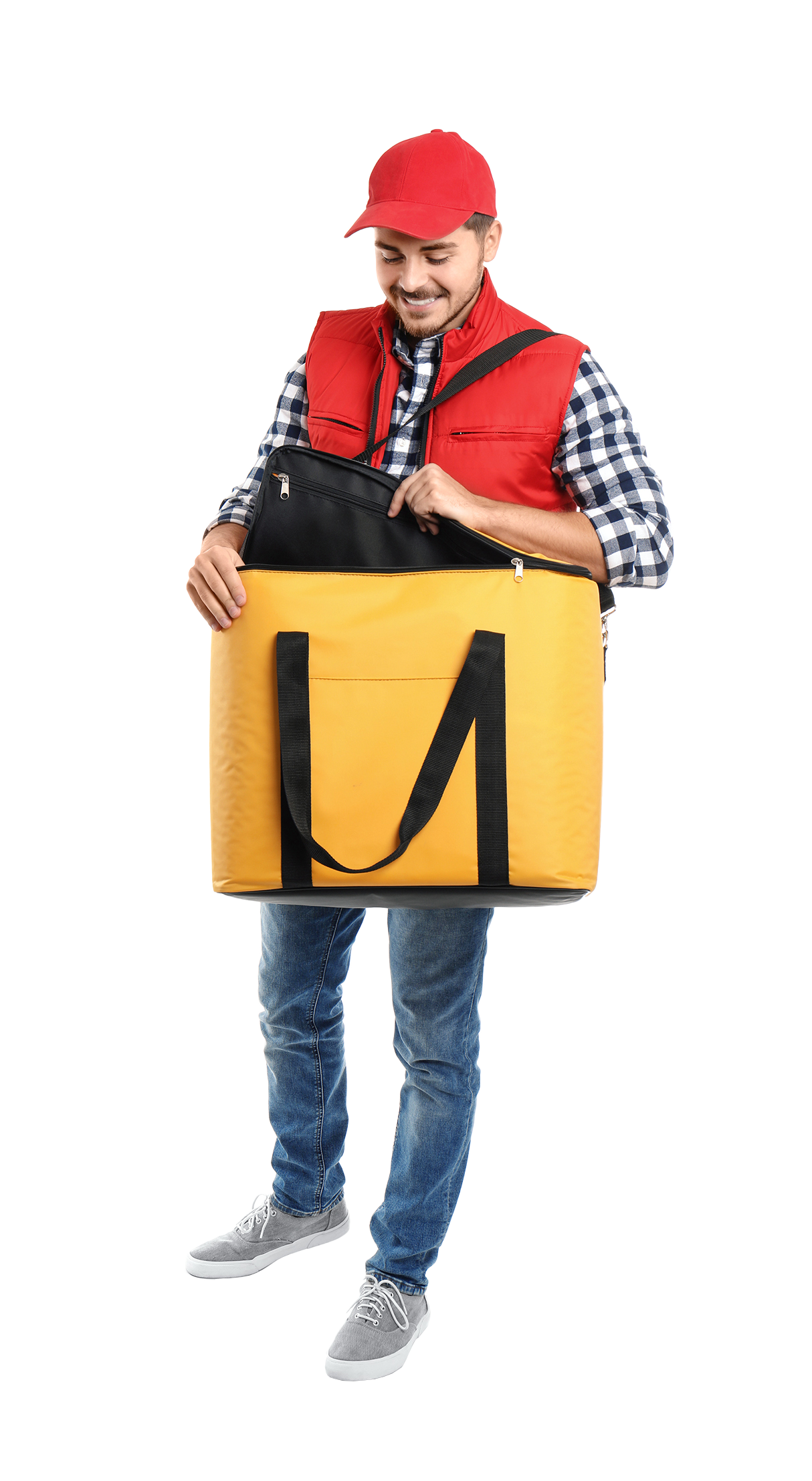 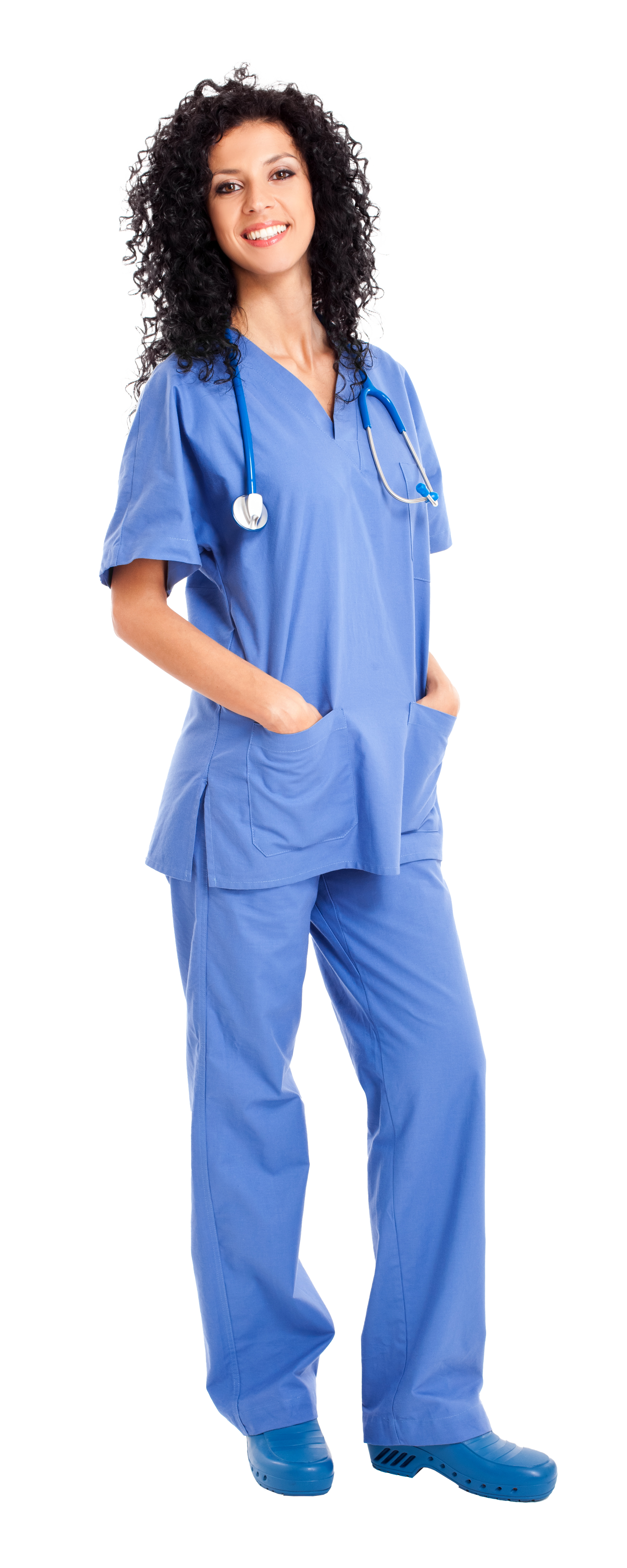 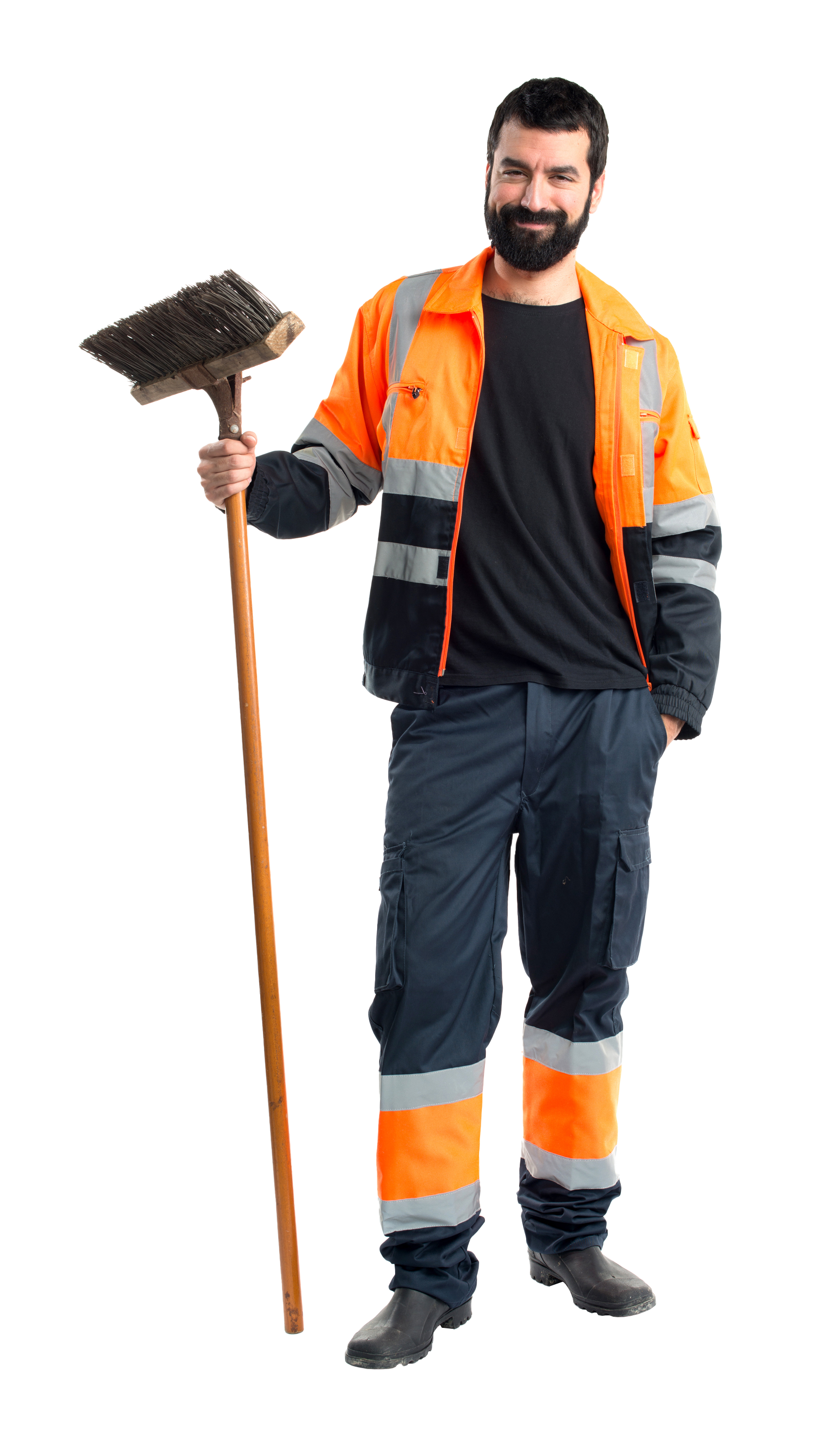 CREEPYPASTAS
Un término creado para definir historias de terror o leyendas urbanas viralizadas en Internet en foros y redes sociales.
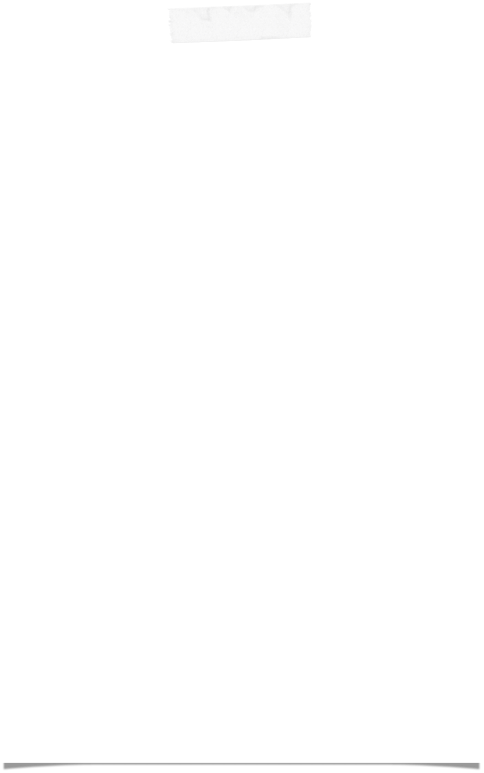 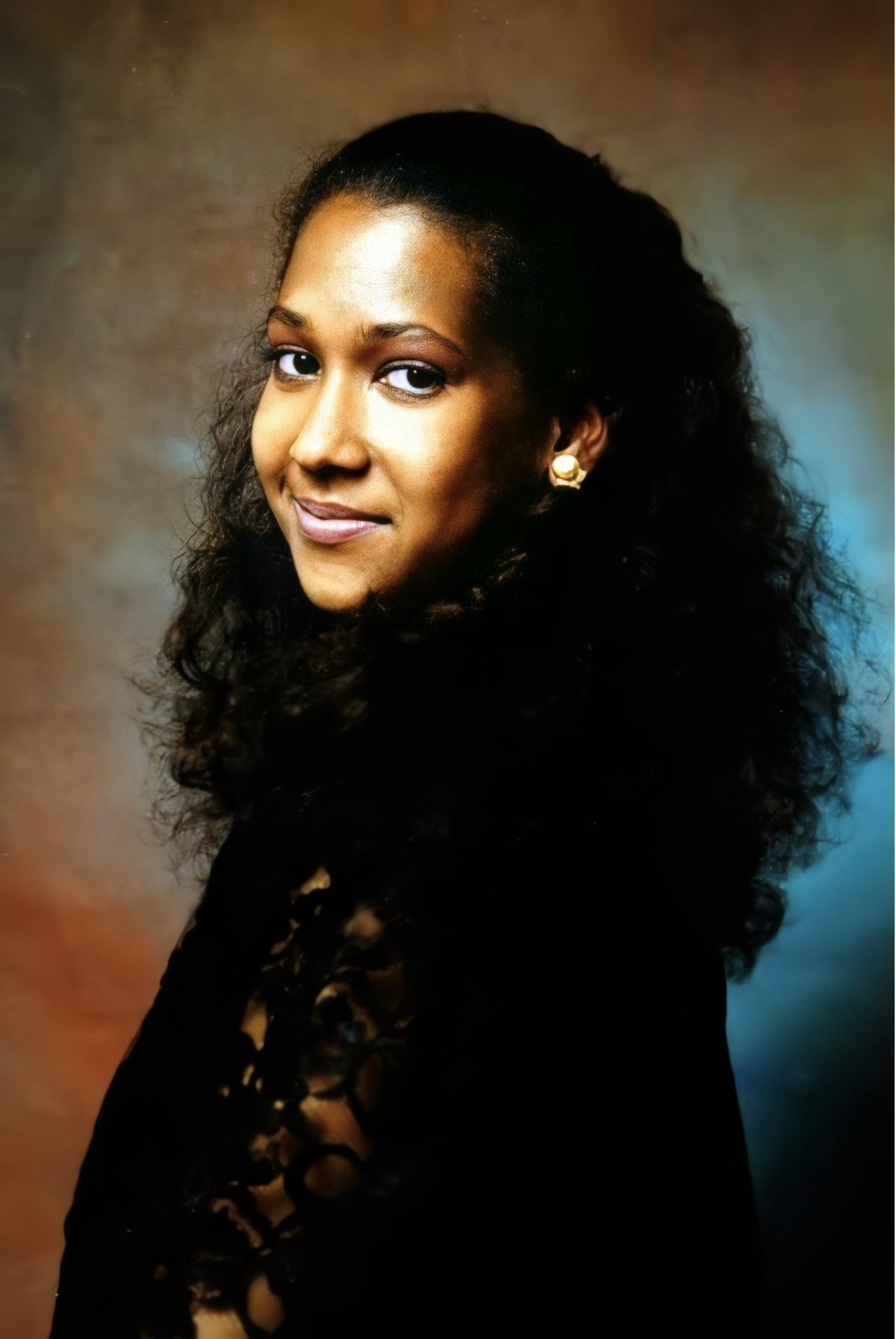 Joyce Vincent
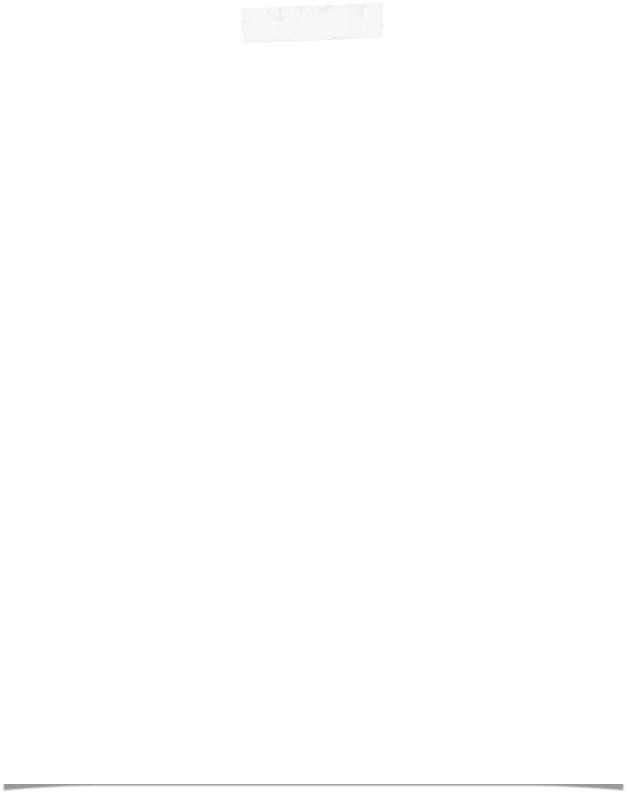 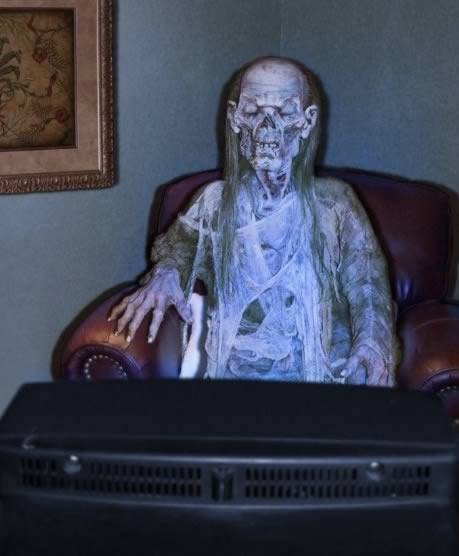 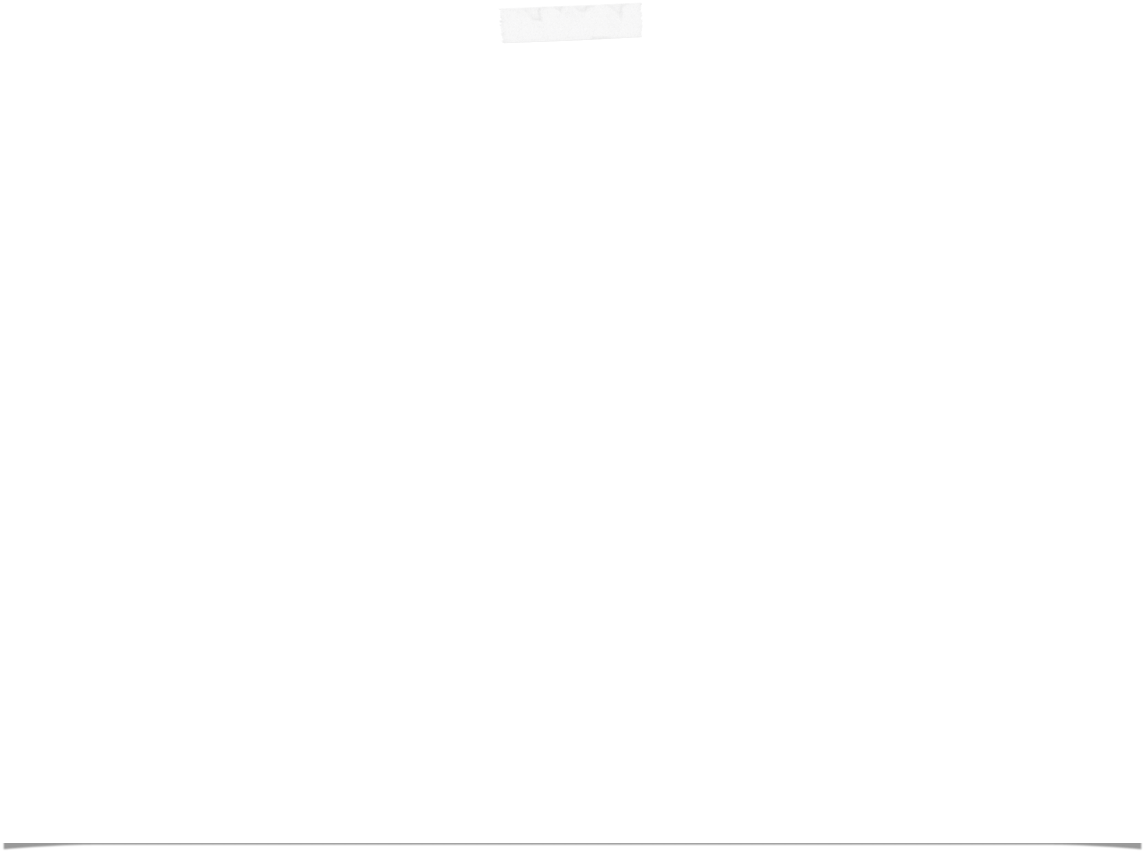 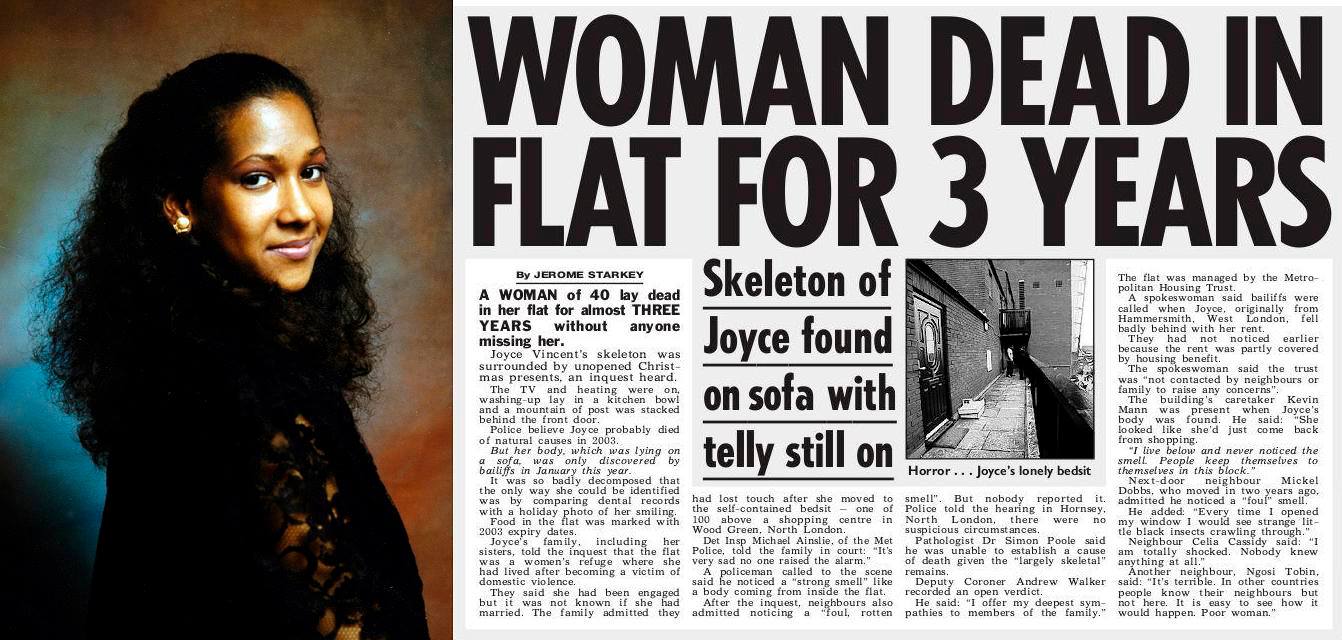 1
Ella era tímida;
Ella vivía sola;
Había basureros cerca de su departamento.
2
3
¿Y tú?
¿Has sido olvidado por alguien?
¿O te has olvidado de alguien?
La Biblia está repleta de casos de personas “olvidadas” o ignoradas, marginadas: José después de interpretar el sueño del copero de Faraón, la mujer con el flujo de sangre, el cojo del estanque de Betesda.
2 Samuel 9
Misericordia, bondad y amor en favor de quien no lo merece.
Él era miembro de la familia real, con derecho y trato diferenciado y honrado por todos. Él era un príncipe, el tercero en la sucesión del reino, hijo de Jonatán, 
nieto de Saúl.
Hubo miedo, la huida, el disfraz, la deficiencia física por un accidente.
Se lo describe: “hijo de Jonatán”, “lisiado de los pies”, “hijo de Amiel”, “de la casa de Maquir”, “de Lodebar”.
Mefi-boset es 
“vergüenza destruidora”
: “Dios no guía jamás a sus hijos de otro modo que el que ellos mismos escogerían, si pudieran ver el fin desde el principio y discernir la gloria del designio que cumplen como colaboradores con Dios”.
Elena de White, El ministerio de curación, p. 380.
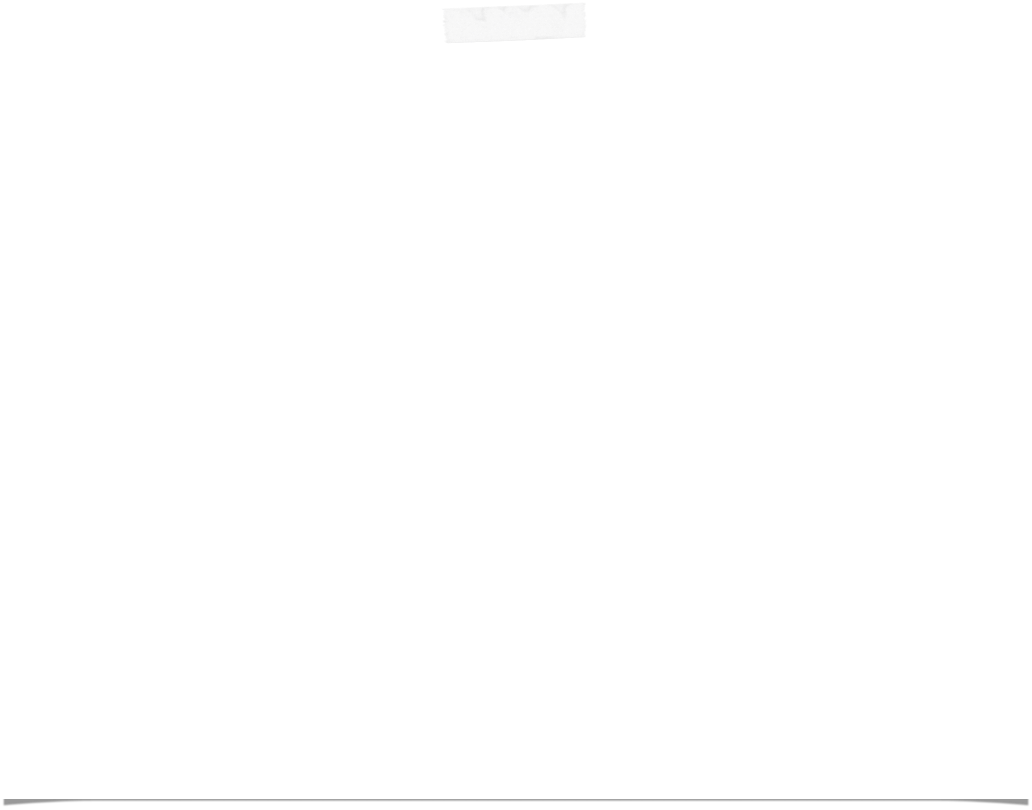 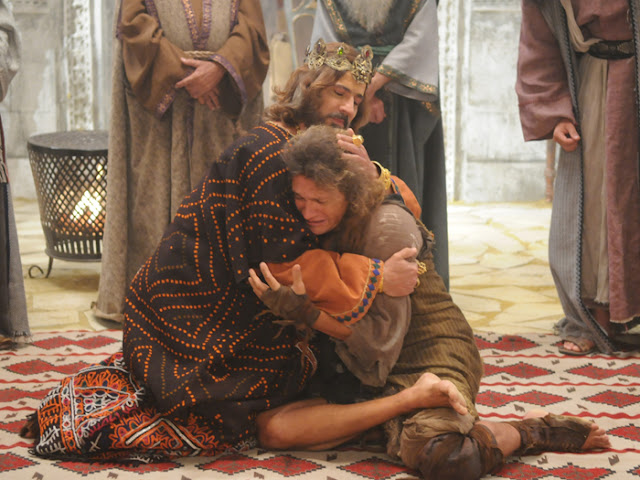 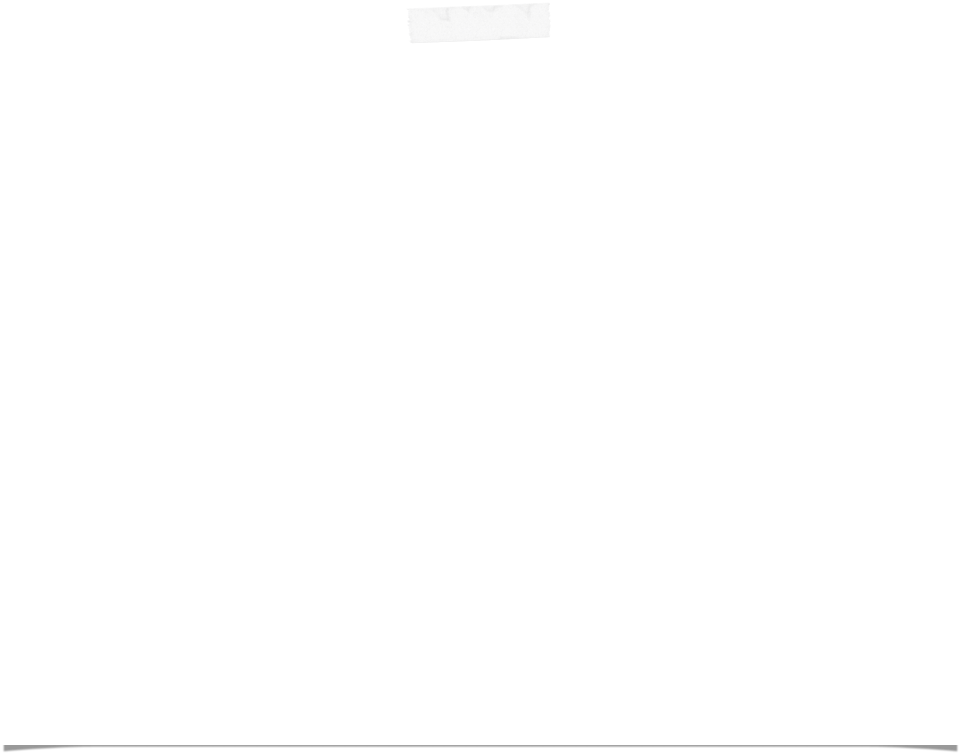 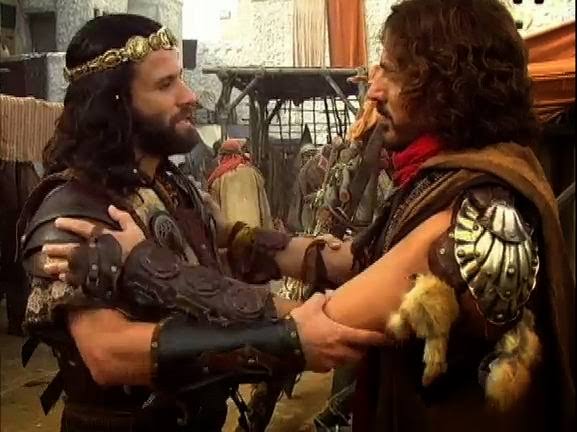 “¿Ha quedado alguno de la casa de Saúl, a quien haga yo misericordia por amor de Jonatán?”
Dos importantes lecciones sobre amar a los olvidados:
Amar a los olvidados puede ser arriesgado;
Amar a los olvidados puede involucrar gastos.
1
2
AMAR A LOS OLVIDADOS 
PUEDE SER ARRIESGADO
David sabía que mientras cualquier descendiente de Saúl estuviera vivo, su propio trono estaría en riesgo.
Cuando nos disponemos a amar a alguien olvidado, también podemos poner nuestra reputación en riesgo.
Pero, si tú dices “YO VOY”, Dios irá contigo y bendecirá tu iniciativa.
AMAR A LOS OLVIDADOS 
PUEDE INVOLUCRAR COSTOS
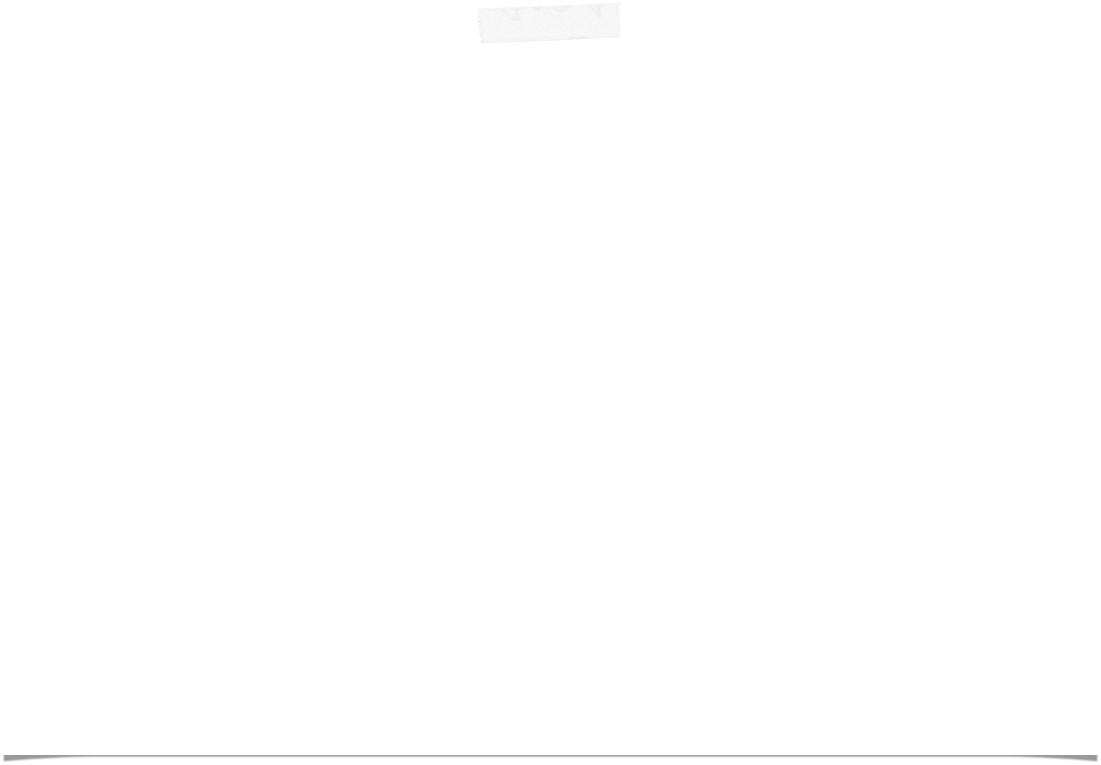 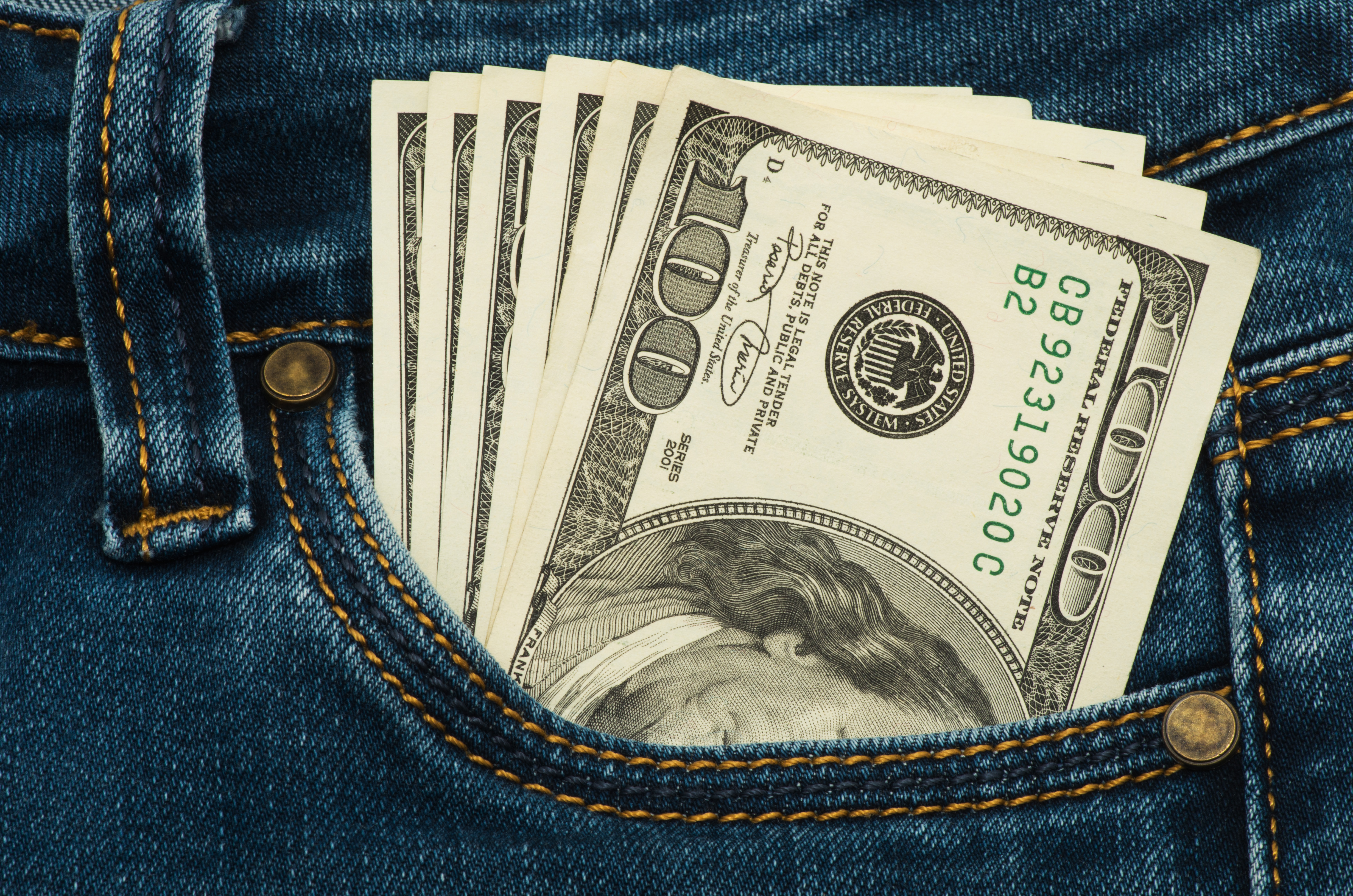 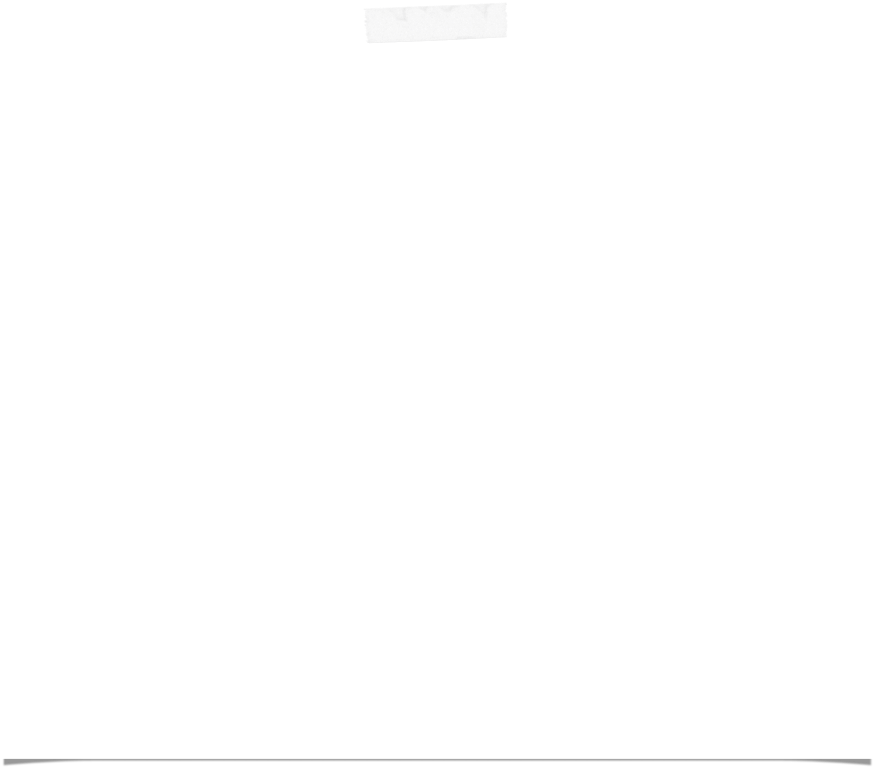 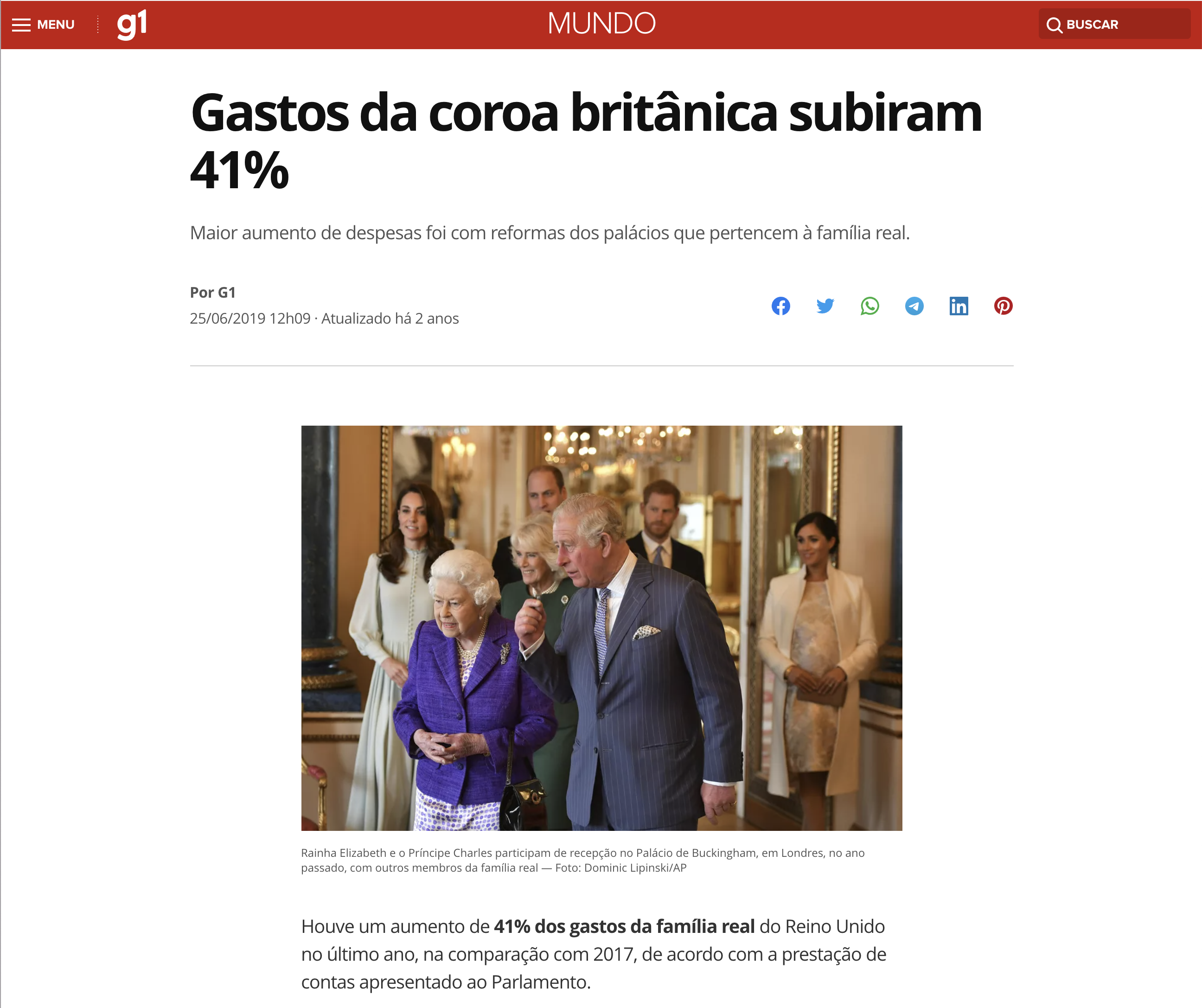 Cuando decimos amar a los olvidados, necesitamos estar dispuestos a pagar una pizza, una comida, una cuenta.
“Pagar los platos rotos”, asumir una culpa que no es nuestra, escuchar a alguien desahogarse.
La bondad de David es solo un ejemplo de la mayor bondad de todas, ¡la de Dios!
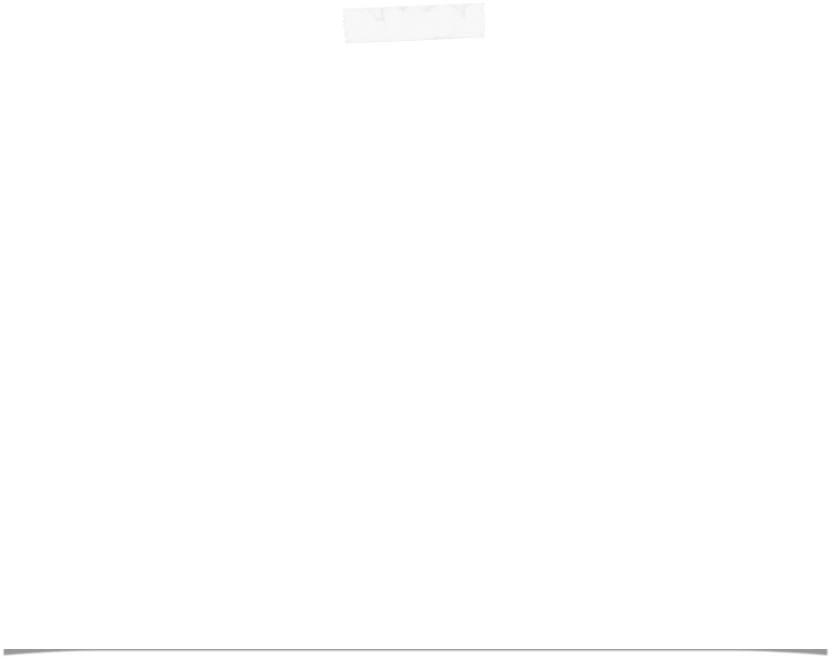 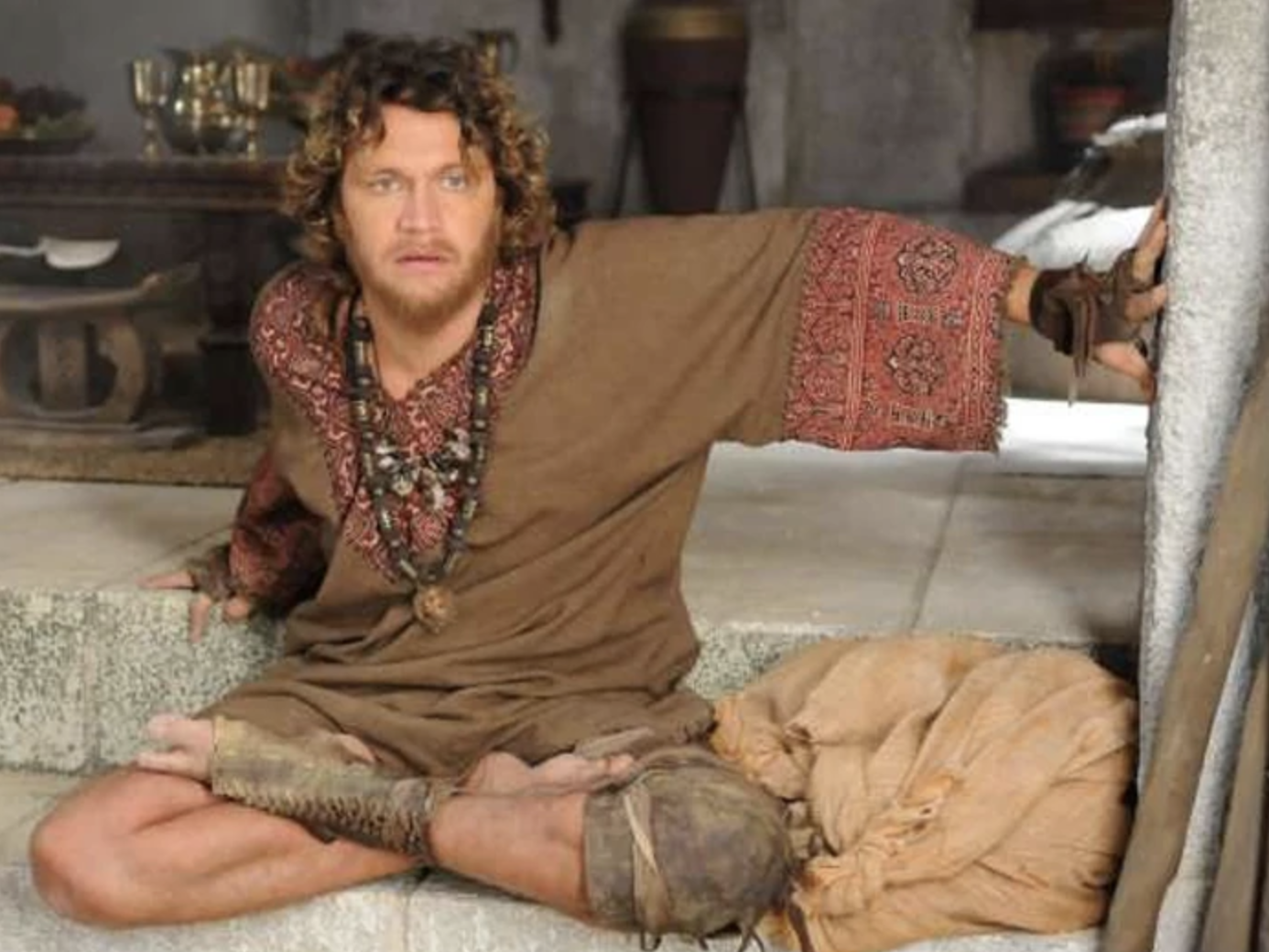 “¿Por qué Dios se olvidó de mí?”.
¿Cuántos Mefi-bosets existen en nuestro barrio? ¿Cuántos príncipes y princesas de Dios están por ahí, olvidados, sin identidad?
“¿Ha quedado alguno de la casa de Saúl, a quien haga yo misericordia por amor de Jonatán?”.
2 Samuel 9:1
¿Ha quedado alguien de nuestra iglesia que 
fue olvidado, a quien pueda mostrar 
el amor de Jesús?
OPCIÓN 1
[IMAGEN DE LA IGLESIA Y ESPACIO PARA COLOCAR
UNA FOTO DE LA PERSONA QUE SERÁ BAUTIZADA]
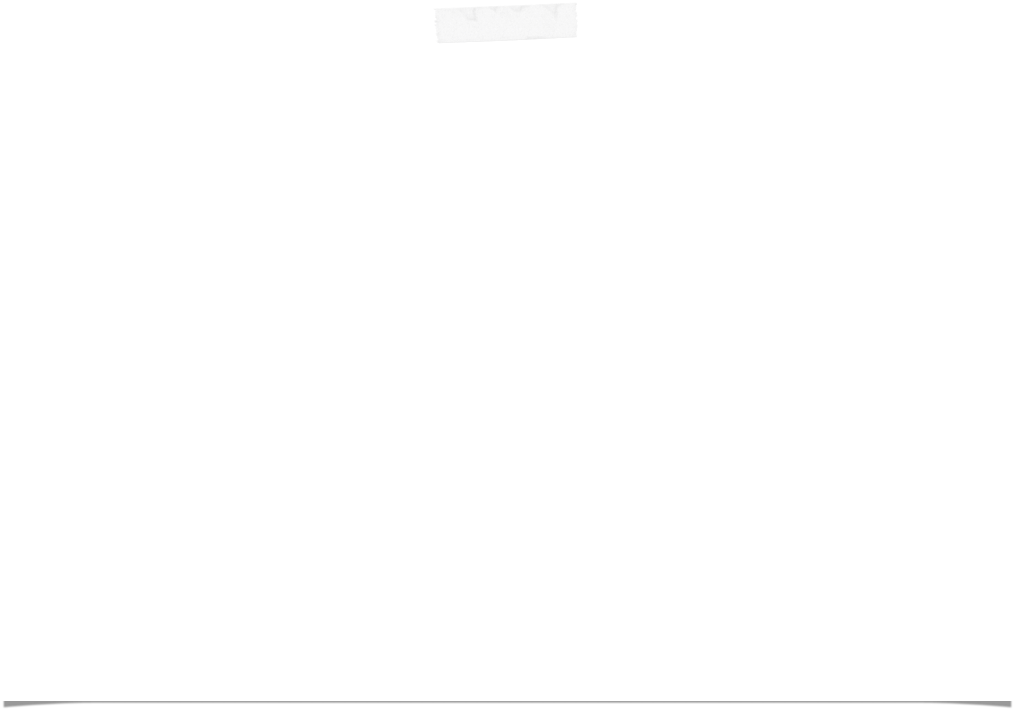 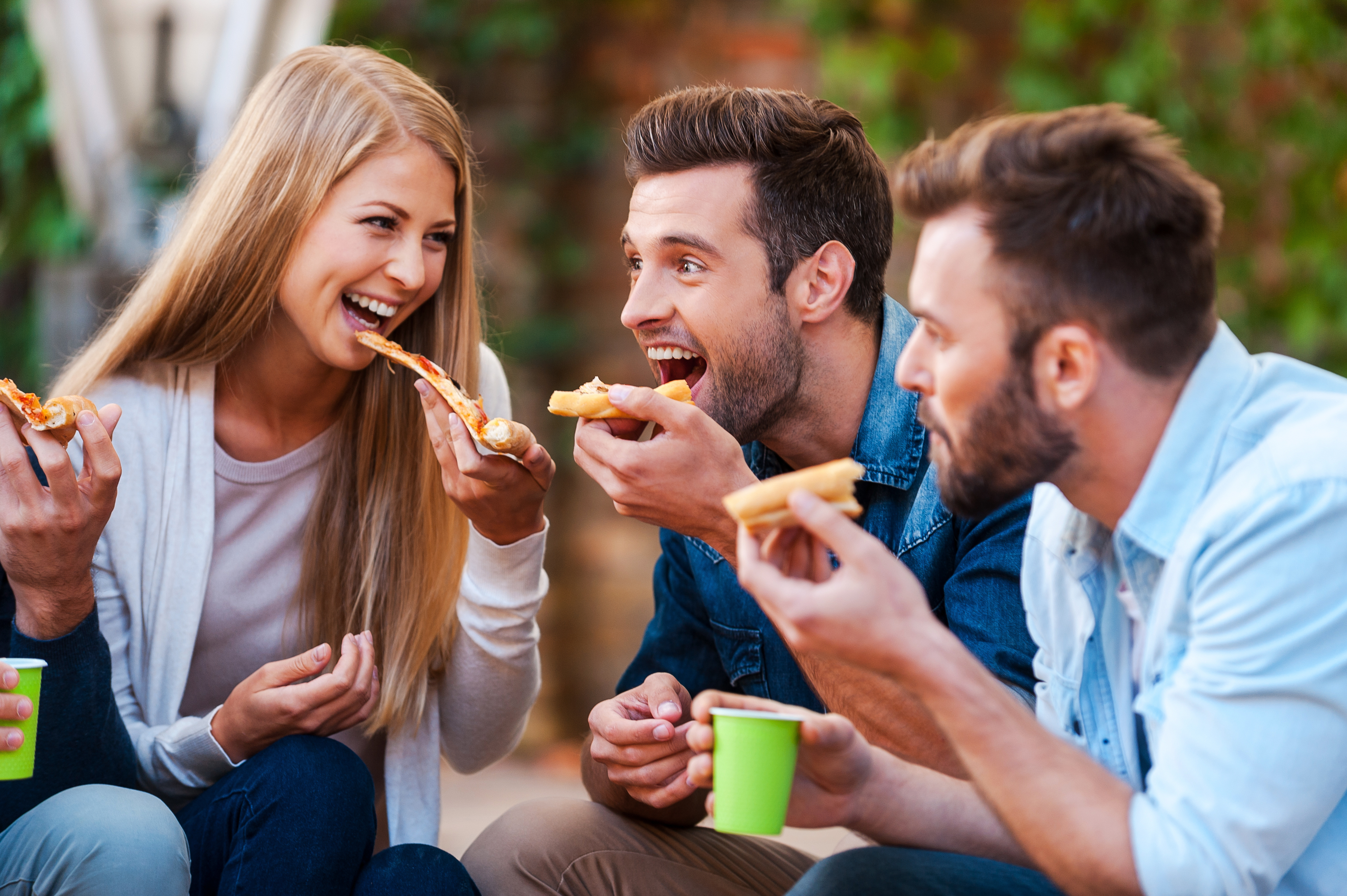 OPCIÓN 3
[IMAGEN CON ESPACIO PARA COLOCAR LA
FOTO DE LA HISTORIA QUE SE CONTARÁ]
¡Nadie puede quedar atrás! YO VOY, 
¡pero voy con mis amigos!
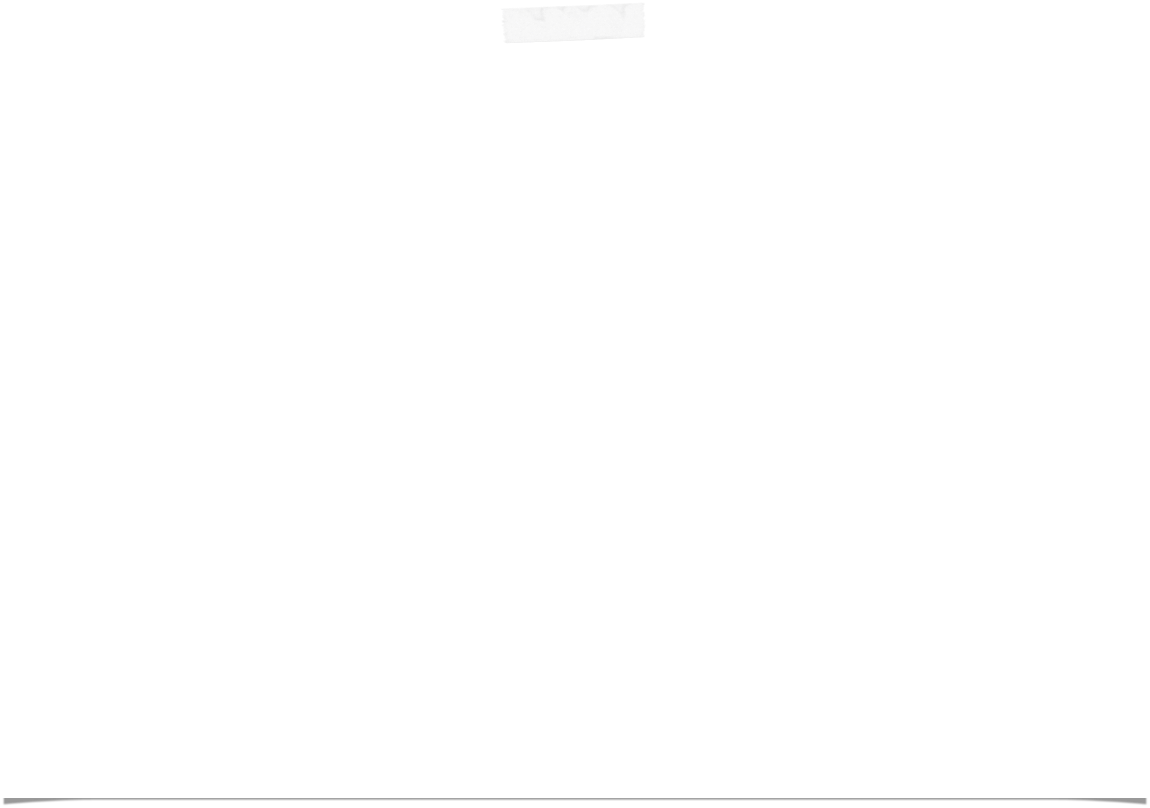 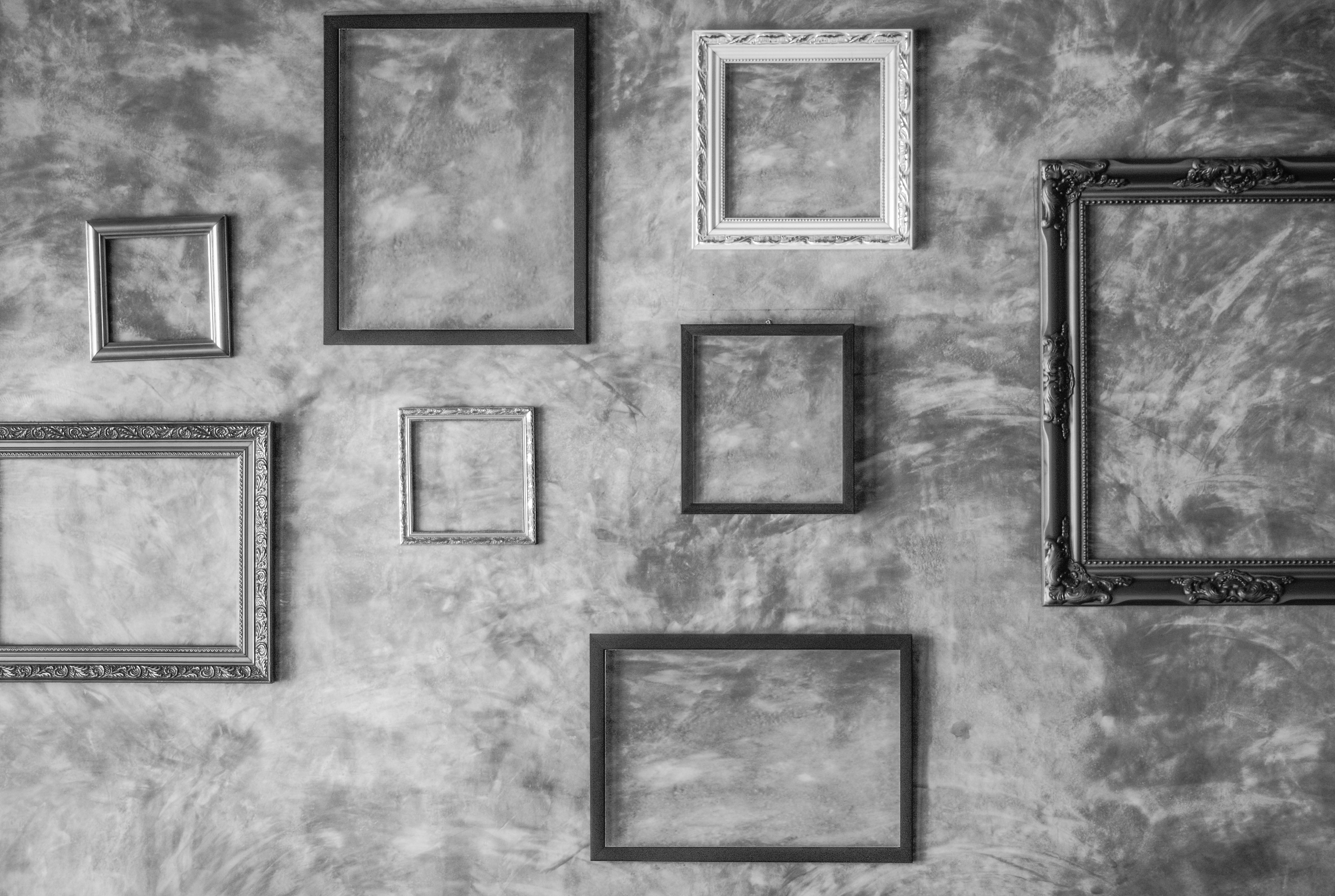 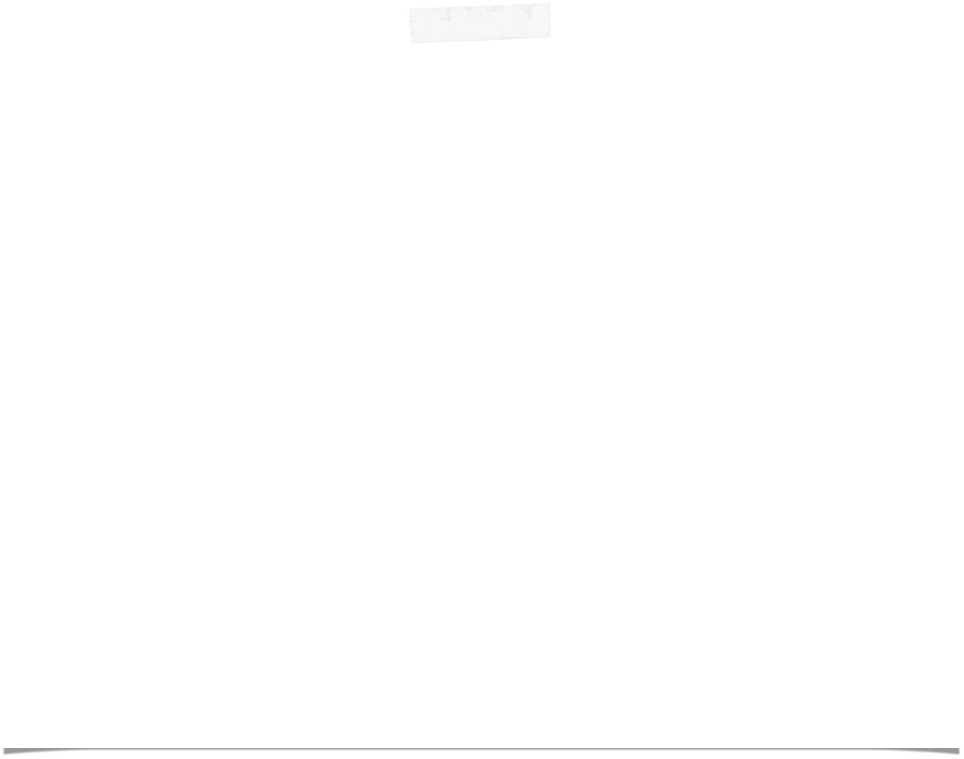 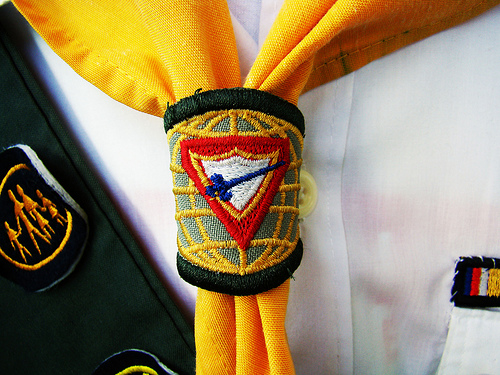 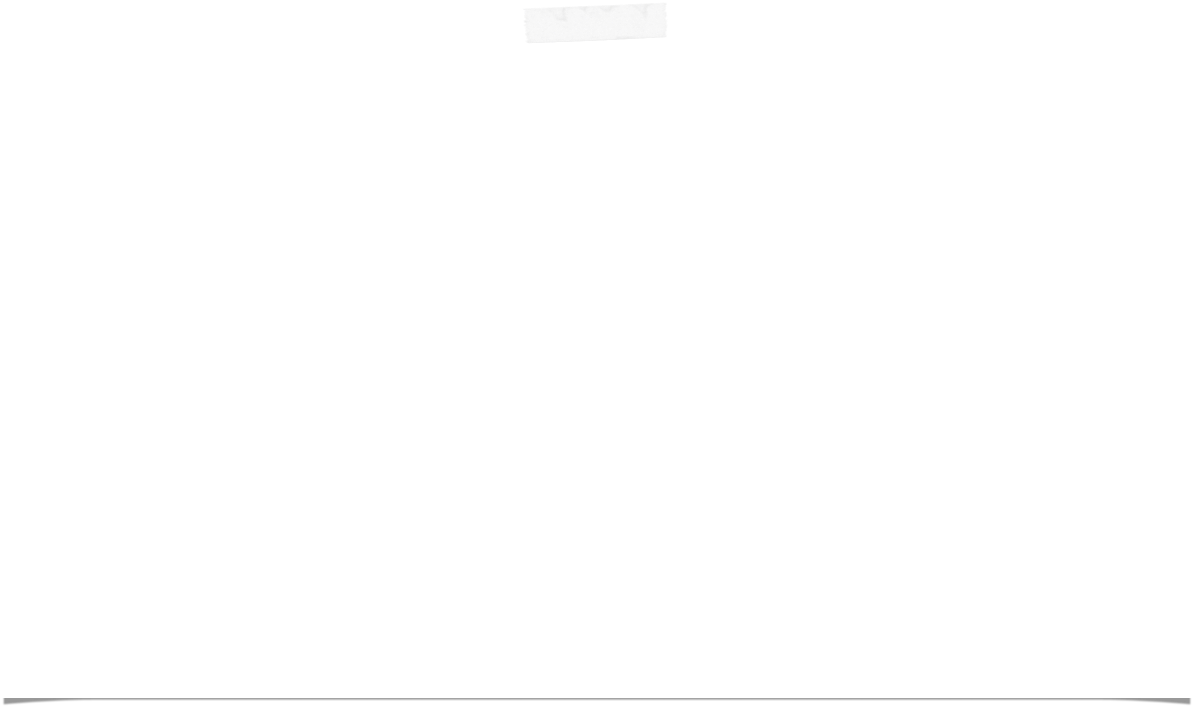 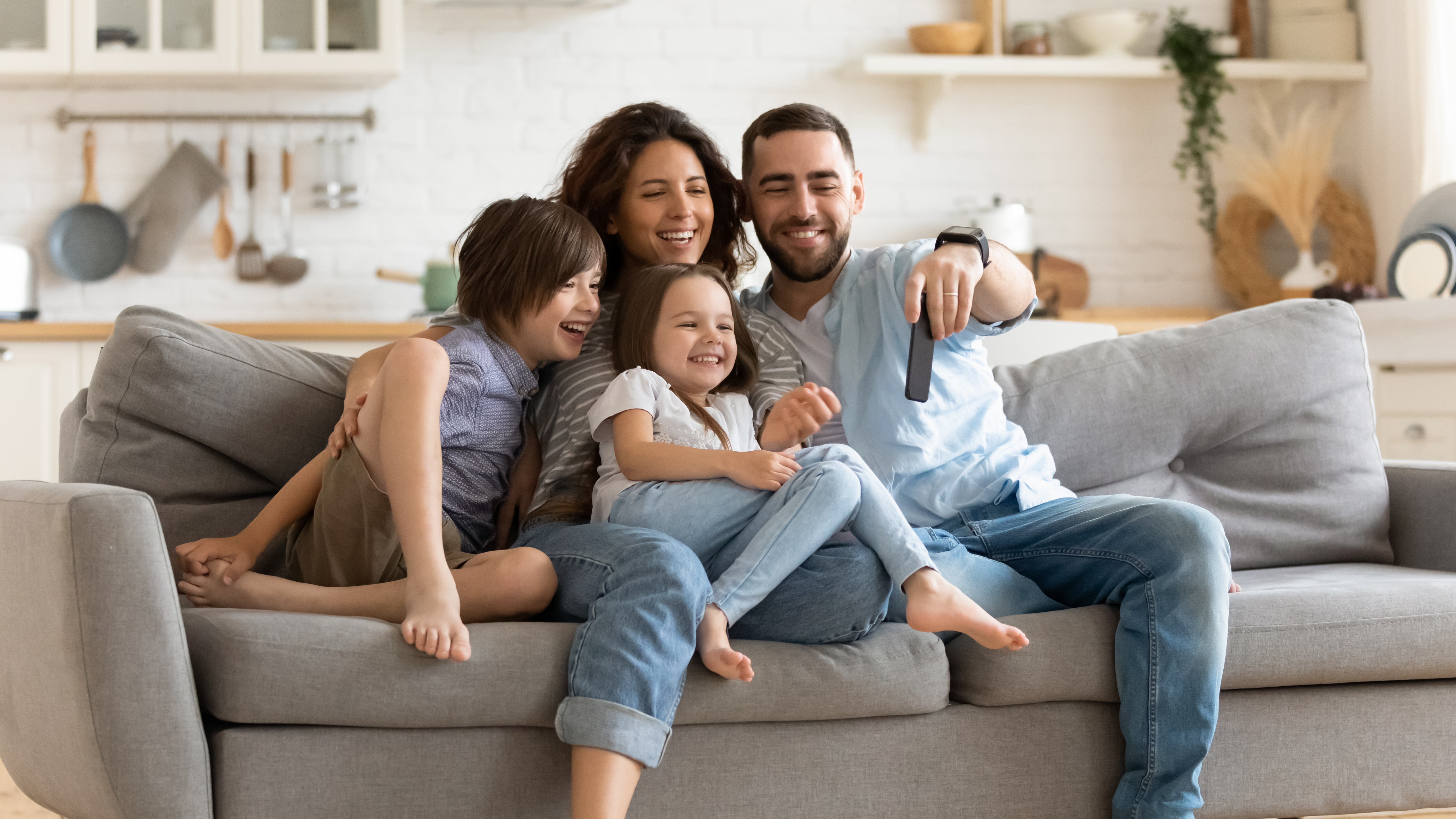 Llegó la hora 
de decir ¡YO VOY!
YO VOY a llevar la oportunidad a esos príncipes y princesas, para que un día también vivan en el palacio celestial.
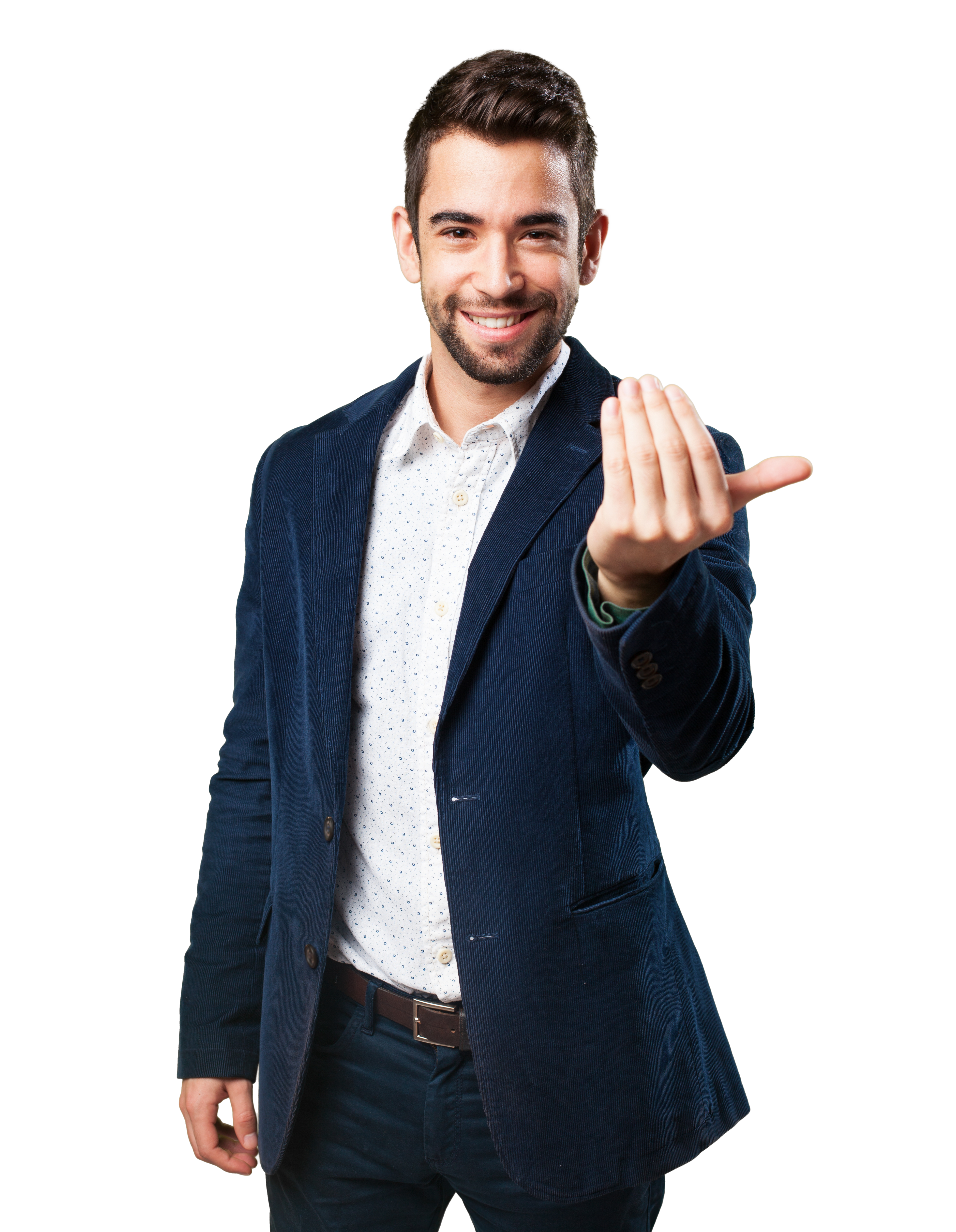 ¿Quién va conmigo?